স্বা
গ
ত
ম
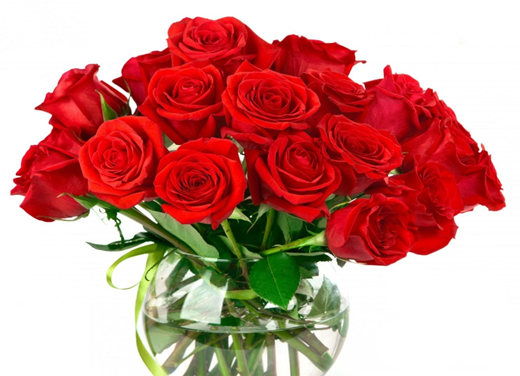 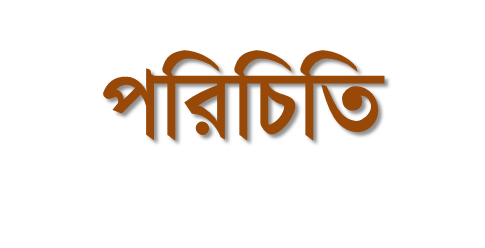 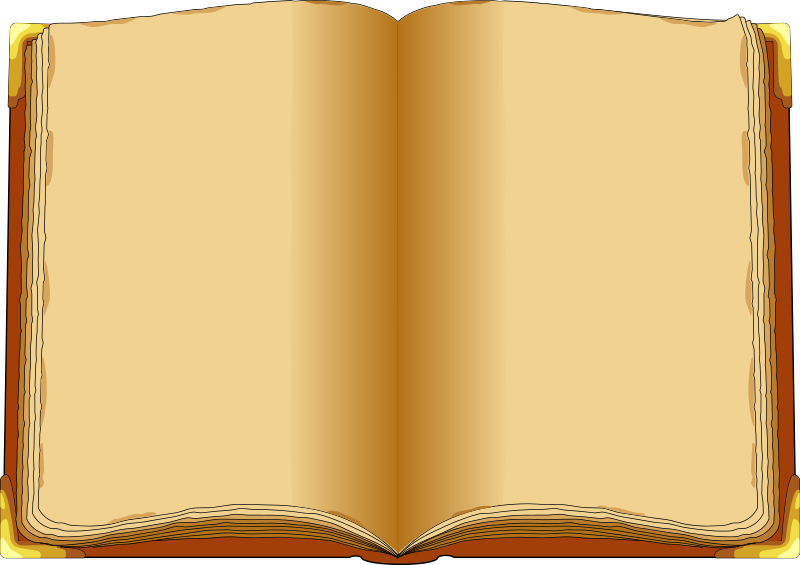 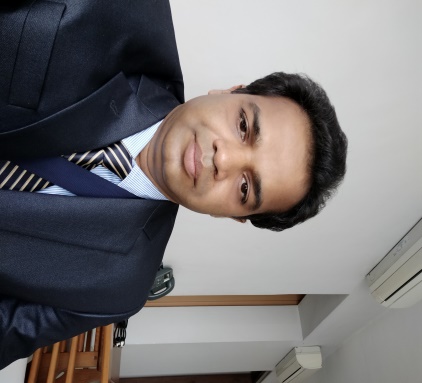 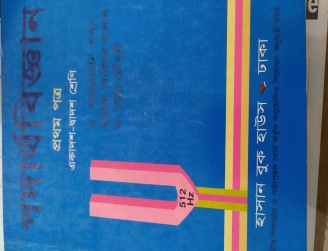 মোঃমোস্তাফিজুর রহমান 
           ইনস্ট্রাক্টর (পদার্থ ) 
  টেকনিক্যাল স্কুল ও কলেজ 
          নড়াইল ।   
        01712963604
শ্রেণিঃনবম 
             বিষয়ঃ পদার্থ বিজ্ঞান
            অধ্যায়ঃ প্রথম  
             সময়ঃ 45 মিনিট
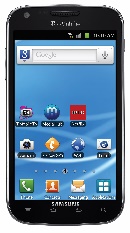 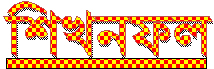 এই পাঠ শেষে শিক্ষার্থীরা. . . .
১। পদার্থ বিজ্ঞানে বিভিন্ন বিজ্ঞানীদের অবদান সম্পর্কে জানতে পারবে।
২। পদার্থ বিজ্ঞানে বিভিন্ন বিজ্ঞানীদের জন্ম ও মৃত্যু সাল জানতেপারবে।
৩। পদার্থ বিজ্ঞানে বিভিন্ন বিজ্ঞানীদের আবিষ্কার সম্পর্কে জানতে পারবে।
১। পদার্থ কাকে বলে?
উত্তরঃ   যার ভরওআয়তন আছে এবং বল প্রয়োগ করলে বাধা প্রদান করে।
২। পদার্থ বিজ্ঞান কাকে বলে?
উত্তরঃ বিজ্ঞানের যে শাখায় পদার্থ ও শক্তি নিয়ে আলোচনা করা হয়।
৩। পদার্থ বিজ্ঞানের পরিসর ।
উত্তরঃ প্রাচীন কাল(গ্রীক ও রোম সভ্যতা) , আরবীয় ওমিশরীয়  সভ্যতা এবং আধুনিক কালের বিজ্ঞানীদের অবদান।
গ্যালিলিও গ্যালিলি
অবদানঃ
জন্ম-মৃত্যু (১৫৬৪-১৬৪২)
পড়ন্ত বস্তুর সূত্র আবিস্কার করেন। 
সৃতিবিদ্যার ভিত্তি স্থাপন করেন।
সরণ, গতি, ত্বরণ , সময় ইত্যাদির সংজ্ঞা প্রদান করেন।
আধুনিক বৈজ্ঞানিক পদ্ধতির সূচনা করেন।
জার্মান বিজ্ঞানী (গ্যালিলিও গ্যালিলি)
পর্যবেক্ষণ , পরীক্ষণ এবং সুশৃঙ্খলভাবে ভৌত রাশির সংজ্ঞা প্রদান করেন ও এদের সম্পর্ক নির্ধারণ বৈজ্ঞানিক কর্মের মূল ভিত্তি।
গাণিতিক তত্ত্ব নির্মাণ ও পরীক্ষার মাধ্যমে সে তত্ত্বের সত্যতা যাচাইয়ের বৈজ্ঞানিক ধারার সূচনা করেন।
স্যার আইজ্যাক নিউটন
অবদানঃ
জন্ম-মৃত্য (১৬৪২-১৭২৭)
বলবিদ্যার বিখ্যাত তিনটি সূত্র ও বিশ্বজনীন মহাকর্ষ সূত্র।
গনিতের নতুন শাখা ক্যালকুলাসওতাঁর আবিস্কার। 
আলো, শব্দ ও তাপ বিজ্ঞানে তার অবদান ছিল।  
নিউটন গ্যালিলিওর সূত্র সমূহের পূর্ণতা দান করেন
ম্যাক্স প্ল্যাঙ্ক
অবদানঃ
জন্ম-মৃত্যু (১৮৫৮-১৯৪৭)
কোয়ান্টাম তত্ত্ব প্রদান করেন।
জেমস ওয়াট
জন্ম-মৃত্যু ( ১৭৩৬-১৮১৯)
অবদানঃ
বাষ্পীয় ইঞ্জিন আবিস্কার করেন।
বাষ্পীয় ইঞ্জিন ও কার্যবিবরণী
হ্যান্স ক্রিশ্চিয়ান ওয়েরস্টেড
জন্ম-মৃত্যু (১৭৭৭-১৮৫১)
অবদানঃ
তড়িৎ প্রবাহের চৌম্বক ক্রিয়া আবিস্কার করেন।
হ্যান্স ক্রিশ্চিয়ান ওয়েরস্টেড
জেমস ক্লার্ক ম্যাক্সয়েল
জন্ম-মৃত্যু ( ১৮৩১-১৮৭৯)
অবদানঃ
আলোর তড়িৎ চুম্বকীয় তত্ত্বের বিকাশ করেন।
স্যার জগদীশচন্দ্র বসু
জন্ম –মৃত্যু (১৮৫২-১৯০৮)
অবদানঃ
বাঙালি বিজ্ঞানী স্যার জগদীশ্চন্দ্র বসু তাড়িৎ চৌম্বক তরঙ্গের মাধ্যমে এক স্থান থেকে অন্য স্থানে শক্তি প্রেরণ করতে সক্ষম হন।
স্যার জগদীশচন্দ্র বসু
উইলিয়াম রনজেন
হেনরী রনজেন
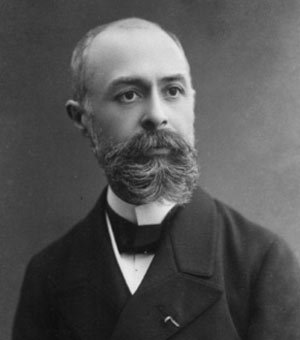 ইউরেনিয়ামের তেজস্ক্রিয়তা আবিস্কার করেন।
এক্সরে আবিস্কার করেন ।
মার্কনী
জন্ম-মৃত্যু (১৮৭৪-১৯৩৭)
অবদানঃ
তড়িৎ চৌম্বক তরঙ্গ ব্যবহার করে অধিক দূরত্বে মোর্সকোডে সংকেত পাঠানোর ব্যবস্থা করেন।
গুগ্লিএল্ম মার্কনী
আলবার্ট আইন্সটাইর্ন
জন্ম – মৃত্যু ( ১৮৭৯- ১৯৫৫)
অবদানঃ
আপেক্ষিক তত্ত্ব প্রদান করেন।  
E=mc^2  সূত্র প্রদান করেন । (এখানে c  আলোর বেগ)
আইনস্টাইর্নের বিখ্যাত কয়েকটি উক্তি
আর্নেস্ট রাদারফোর্ড
অবদানঃ
জন্ম – মৃত্যু ( ১৮৭১-১৯৩৭)
পরমাণু বিযয়ক নিউক্লিয় তত্ত্ব প্রদান করেন।
আর্নেস্ট রাদারফোর্ড
আর্নেস্ট রাদারফোর্ড
আর্নেস্ট রাদারফোর্ড
আর্নেস্ট রাদারফোর্ড
নীলস বোর
জন্ম – মৃত্যু ( ১৮৮৫-১৯৬২ )
অবদানঃ
পরমাণু সৌর মডেল প্রদান করেন। 
পরমাণু কেন্দ্রে থাকে নিউক্লিয়াস এবং বাইরে থাকে ইলেকট্রন । 
হাইড্রোজেন পরমাণুর ইলেকট্রন স্তরের ধারণা দেন।
নীলস বোর
নীলস বোর
সত্যেন্দ্রনাথ বসু
জন্ম –মৃত্যু ( ১৮৯৪ – ১৯৭৪)
অবদানঃ
তাত্ত্বিক পদার্থবিজ্ঞানের গুরুত্ব পূর্ণ অবদান রাখেন। 
তিনি প্ল্যাঙ্কের কোয়ান্টাম তত্ত্বের একটি শুদ্ধতার প্রমাণ উপস্থাপন করেন।
তাঁর তত্ত্ব বোস আইনস্টাইন সংখ্যায়ন নামে পরিচিত
সত্যেন্দ্রনাথ বসু
সত্যেন্দ্রনাথ বসু
একক কাজ
প্রত্যেকে একজন করে বিজ্ঞানীর অবদান লিখ ।
দলীয় কাজ
পদার্থ বিজ্ঞান বিকাশে মার্কনী , ম্যাক্স প্লাঙ্ক , আইনস্টাইন  এর ভূমিকা ব্যাখ্যা কর।
মূল্যায়ন
বায়ু পাম্প কে আবিস্কার করেন?
এটম অর্থ কি?
আলোর বেগ কে নির্ণয় করেন?
আলোর প্রতিসরণের সূত্র কে আবিস্কার করেন?
 লোডস্টোন চুম্বক ধর্ম সম্পর্কে জানতেন কে?
লিভারের নীতি সম্পর্কে ধারণা দেন কে?
পড়ন্ত বস্তুর সূত্র আবিস্কার করেন কে?
রবার্ট হুক কোন দেশের অধিবাসী?
সবাইকে ধন্যবাদ